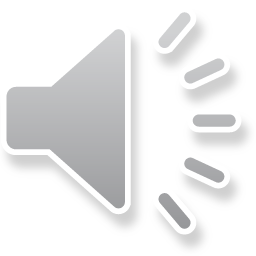 L’uguaglianza è Speranza…La Diversità è ricchezza…I doni dell’amicizia.
Scuola dell’Infanzia «Sottoferrovia» 
A.S. 2021/22
I.C. CROSIA-MIRTO
Un percorso sull’importanza dell’uguaglianza, la diversità, l’amicizia.  I racconti dei bambini…
Tutto ha inizio con una poesia
 «Il cielo è di tutti» di Gianni Rodari. 
Parole che ci fanno emozionare e riflettere sull’uguaglianza delle persone.
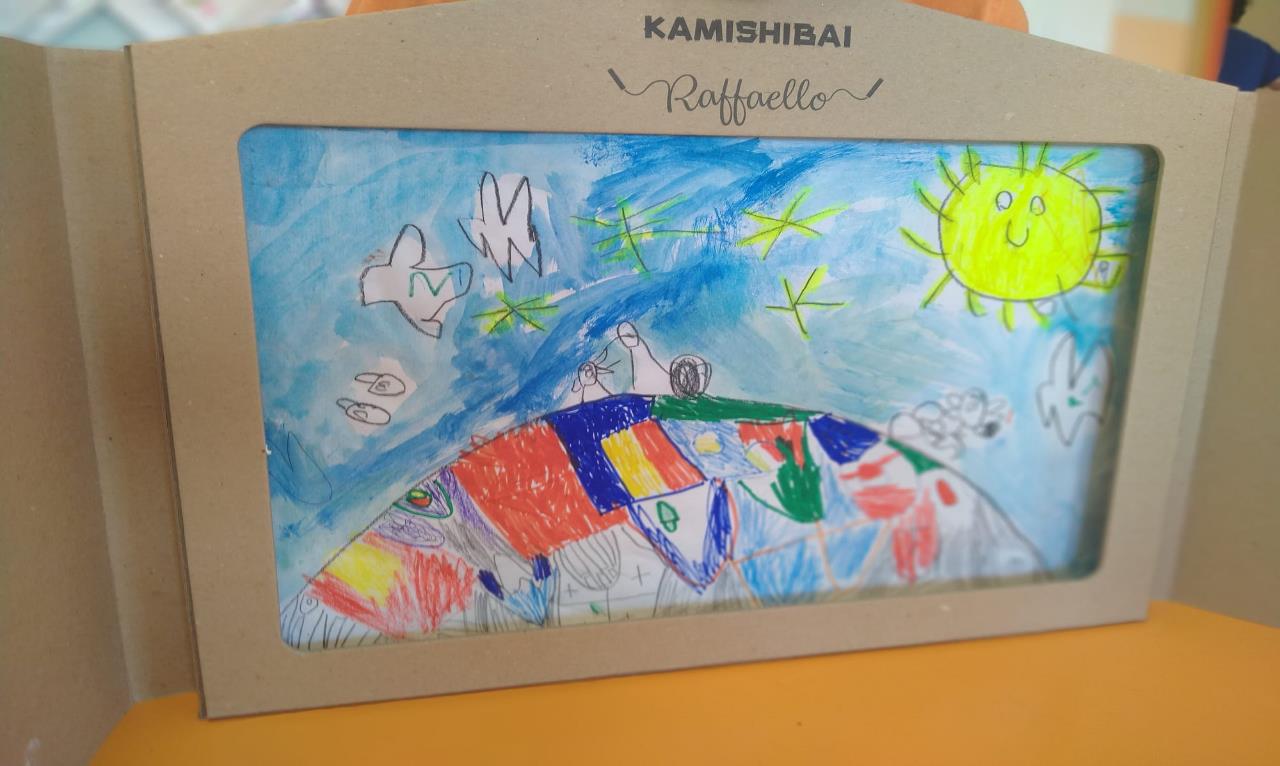 L’uguaglianza non conosce differenze…
Ognuno è DiversoOgnuno è Speciale 
Ognuno è Bello e Unico!!!
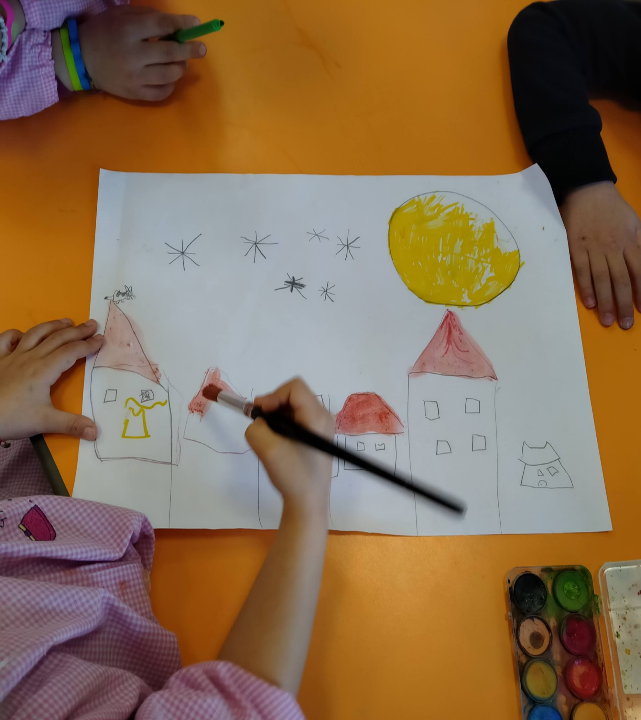 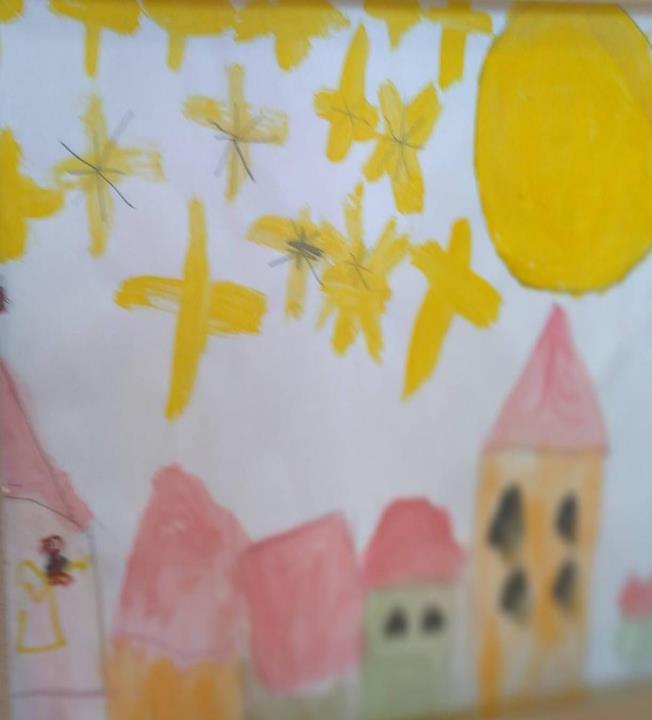 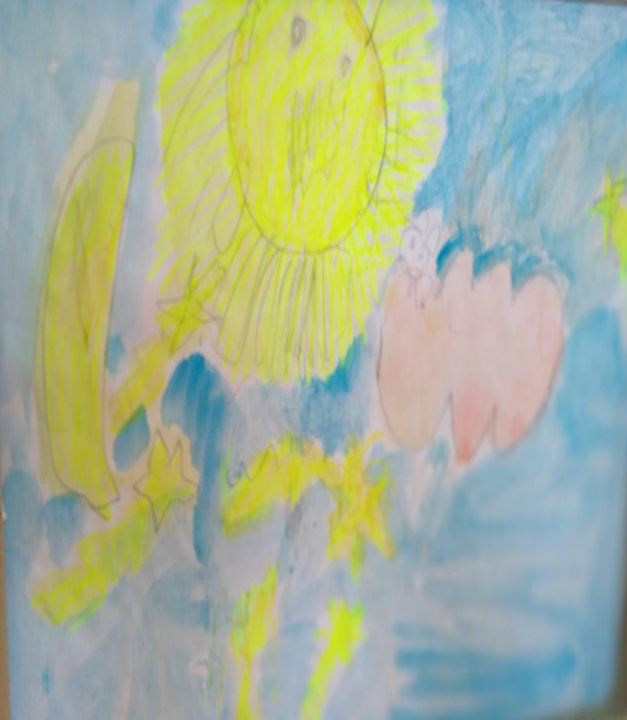 Dal racconto: «BLU come ME»  Una storia bellissima che parla di diversità : il coniglio giallo trova la foglia blu… che, proprio come lui, è differente … e cammina, cammina alla ricerca di una spiegazione e, insieme, alla ricerca di sé stesso e della sua identità.   Alla fine della sua strada, non solo troverà la tanto sospirata risposta ma troverà  un grande tesoro come la conoscenza di un nuovo amico.   Questo racconto ha dato spunto ad una serie di attività aiutando i bambini a cogliere la bellezza della diversità come unicità di ciascuno e quindi come risorsa da condividere con gli altri.
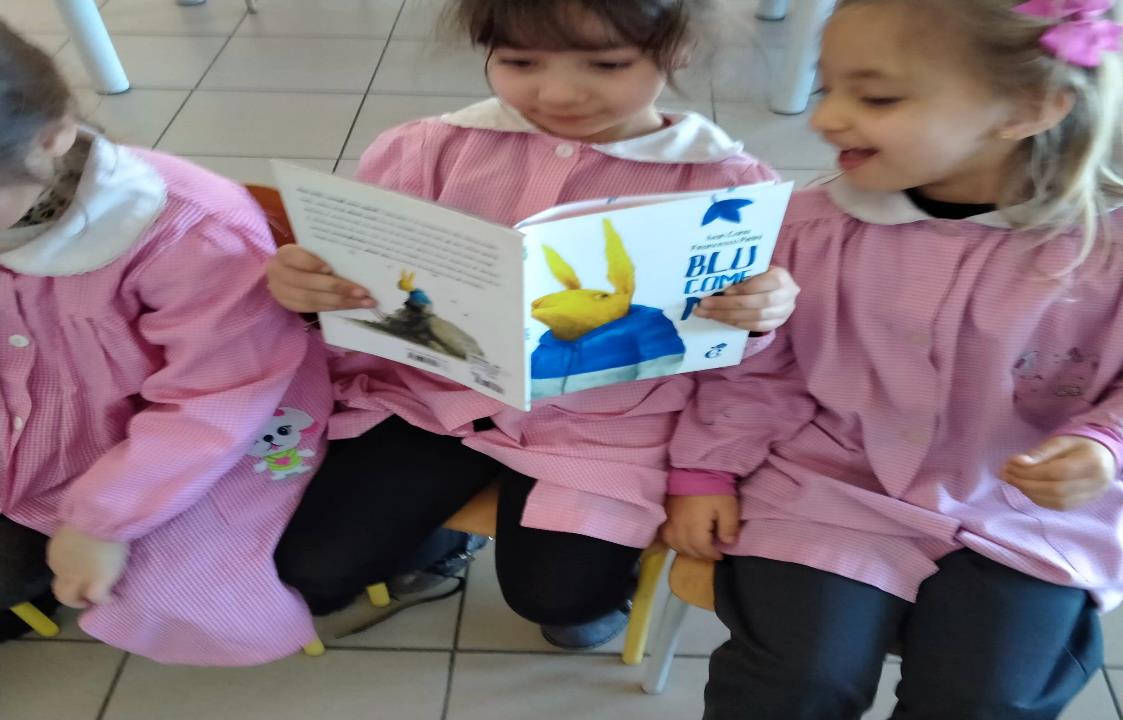 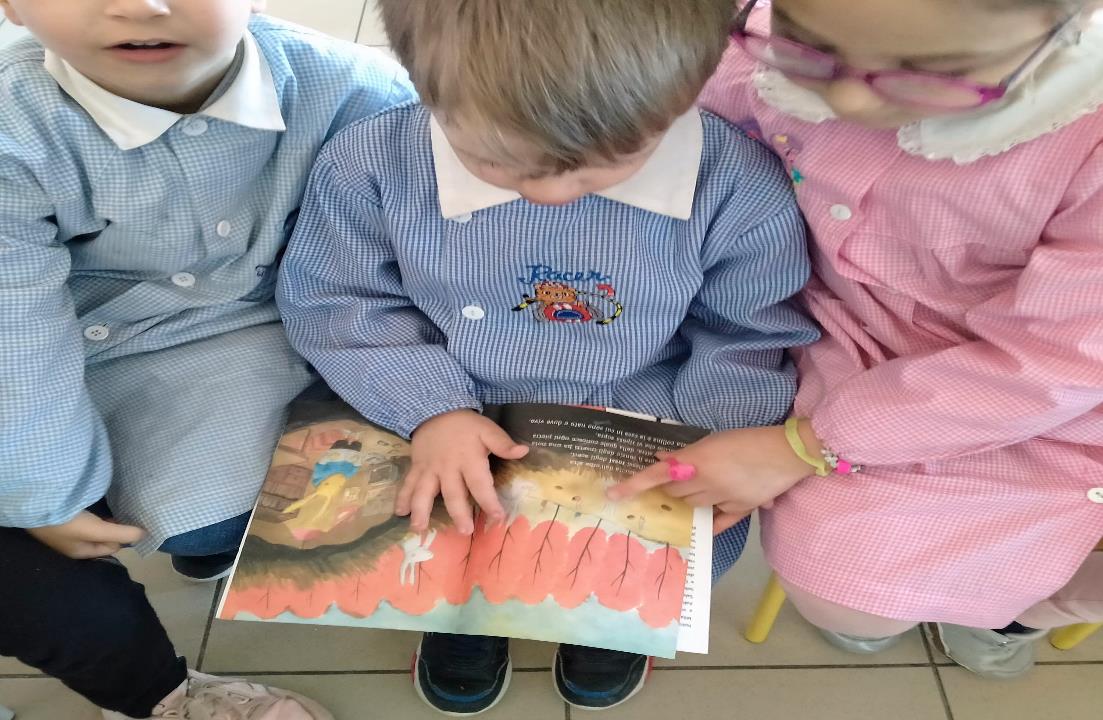 Rappresentazione  grafica del racconto…
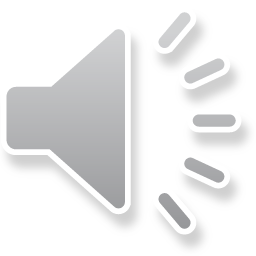 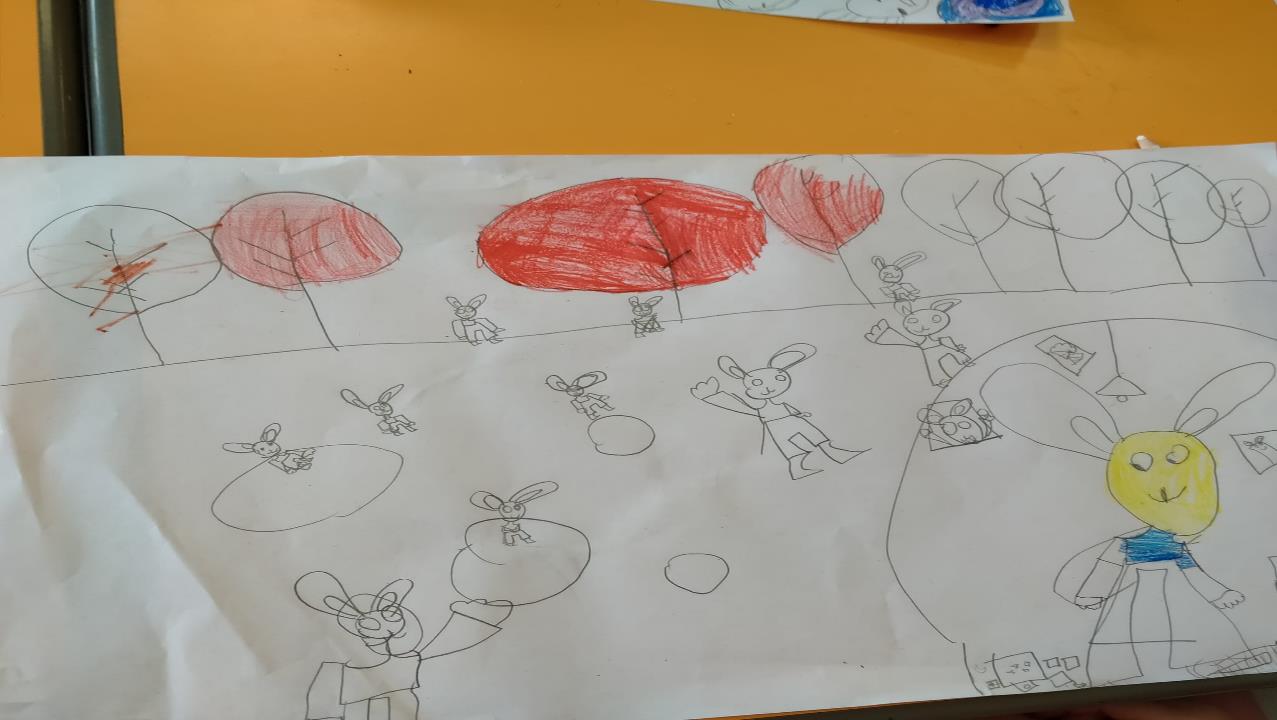 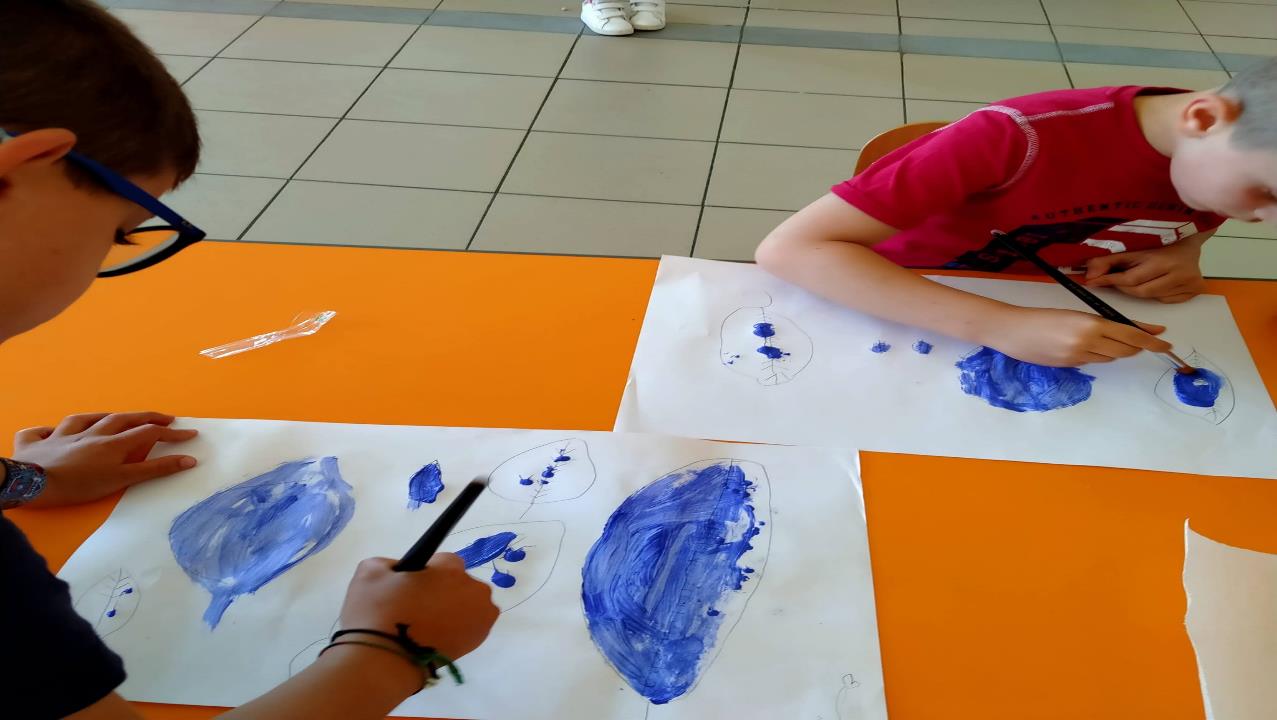 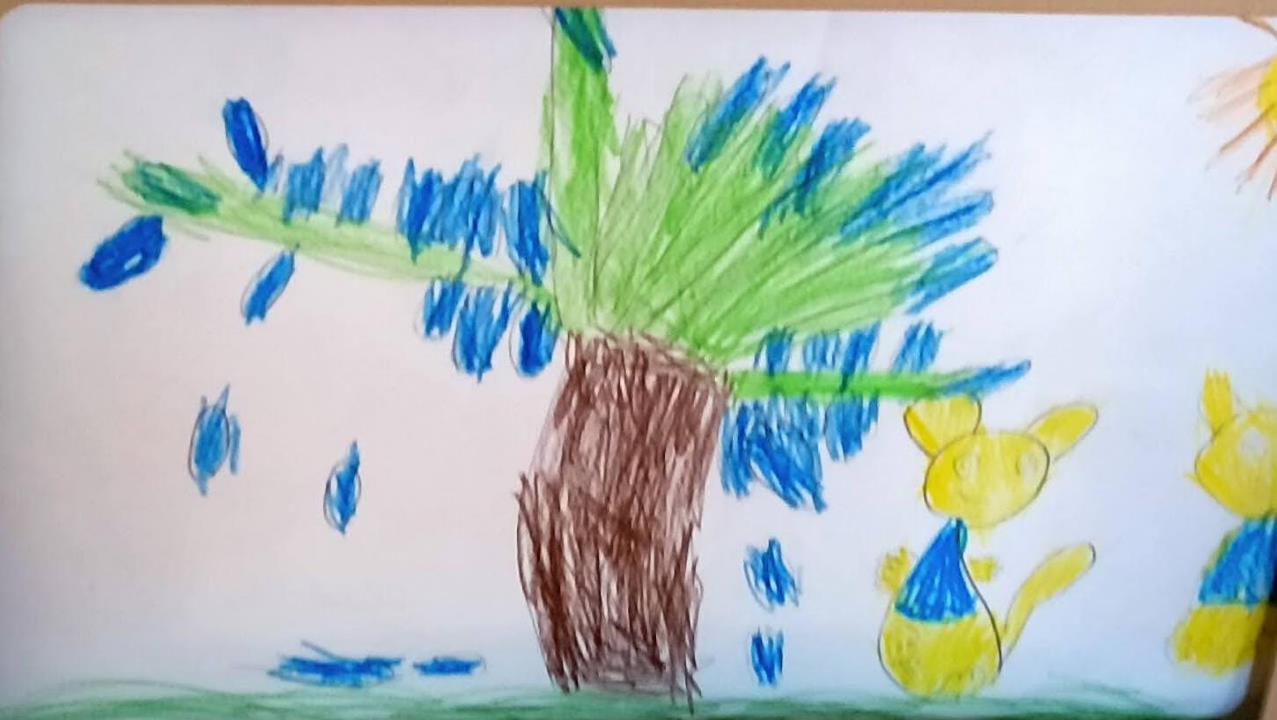 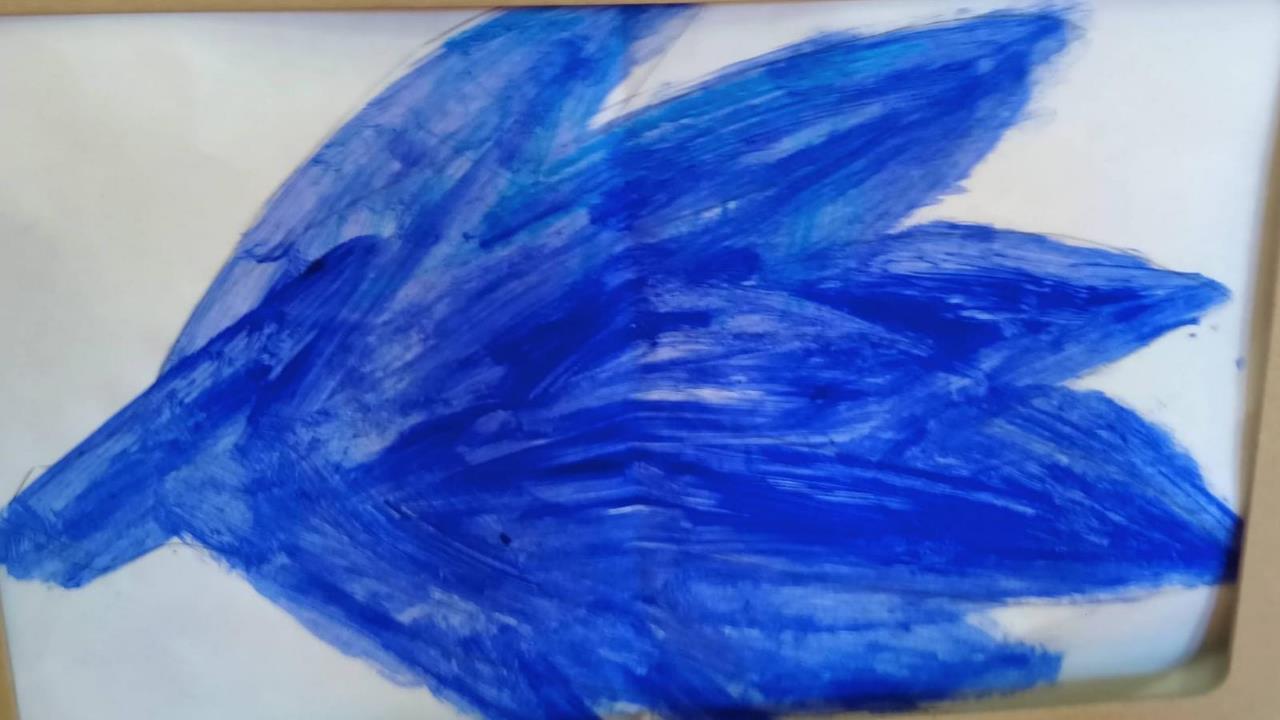 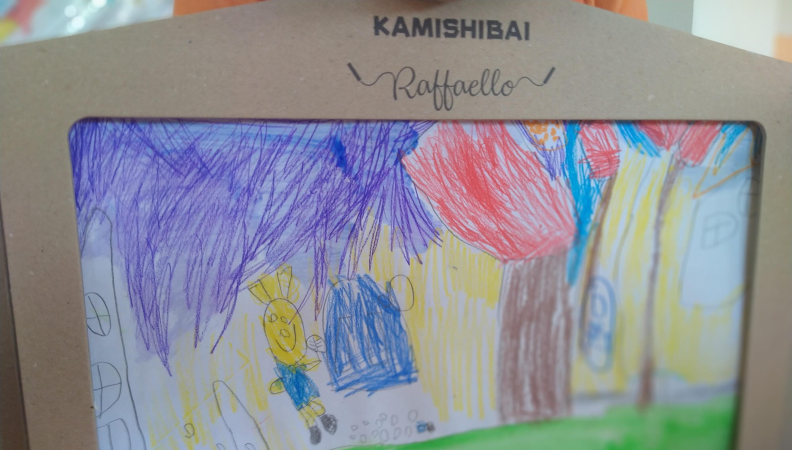 Raccontiamo la storia attraverso il KAMISHIBAI…(«Spettacolo teatrale di carta» per  realizzare letture animate)…
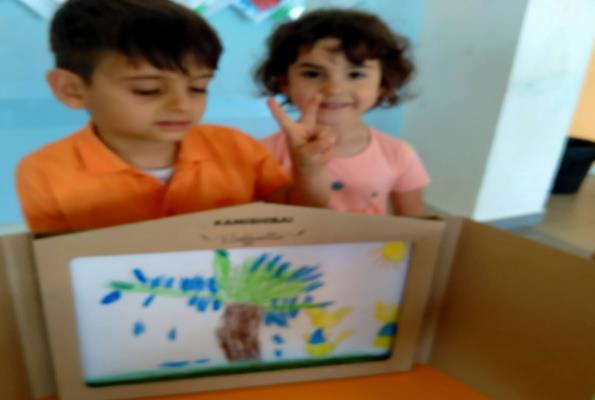 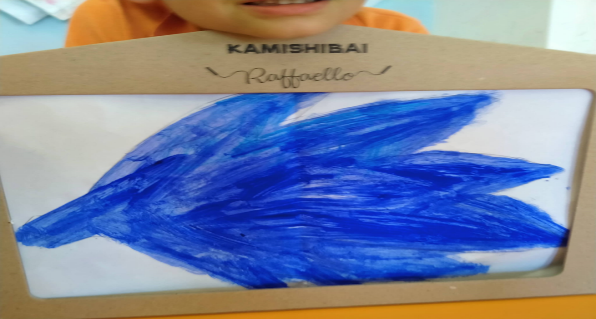 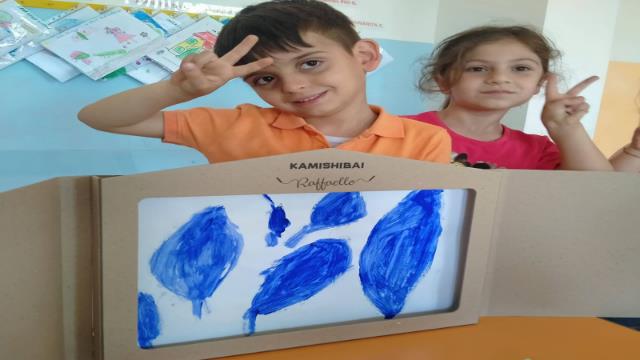 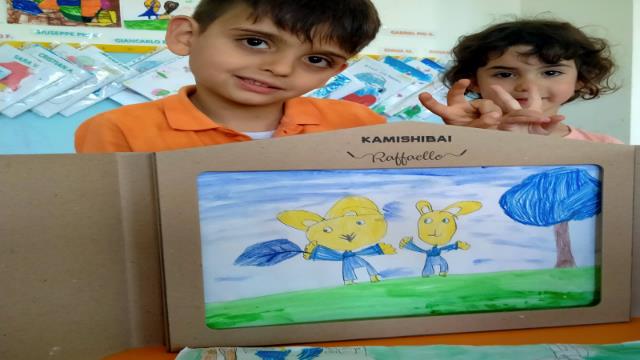 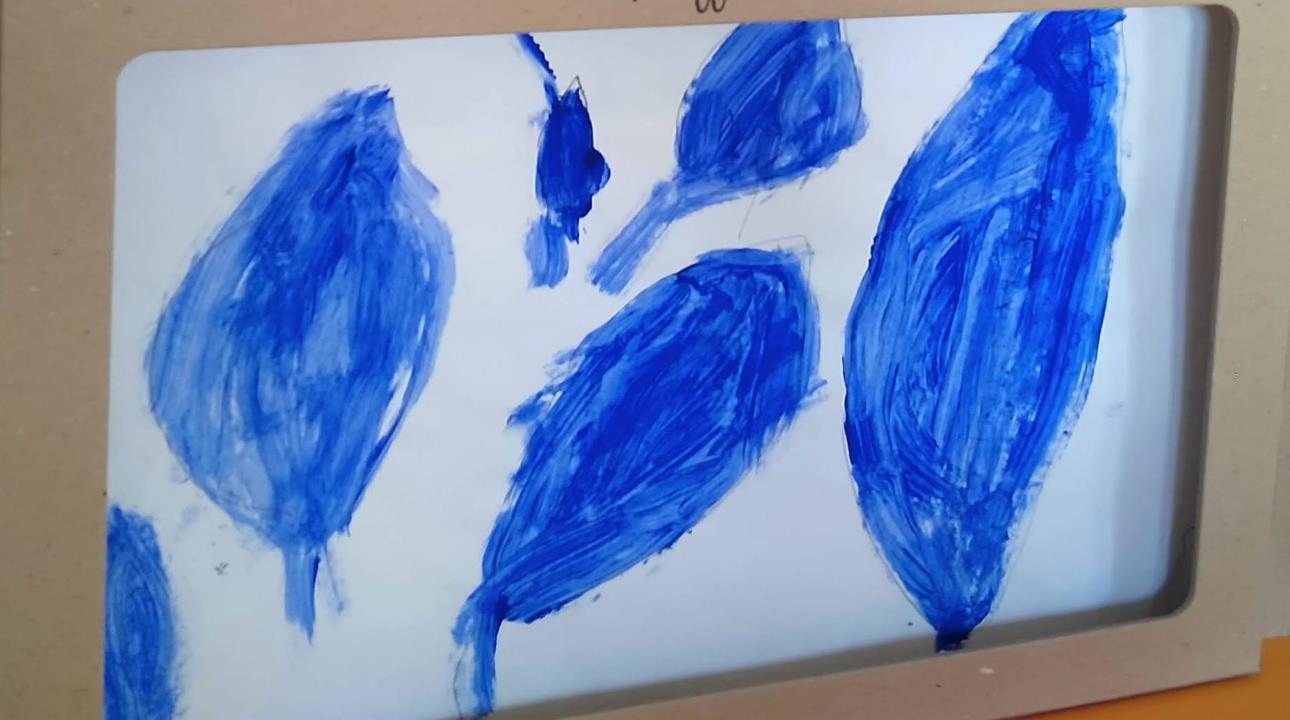 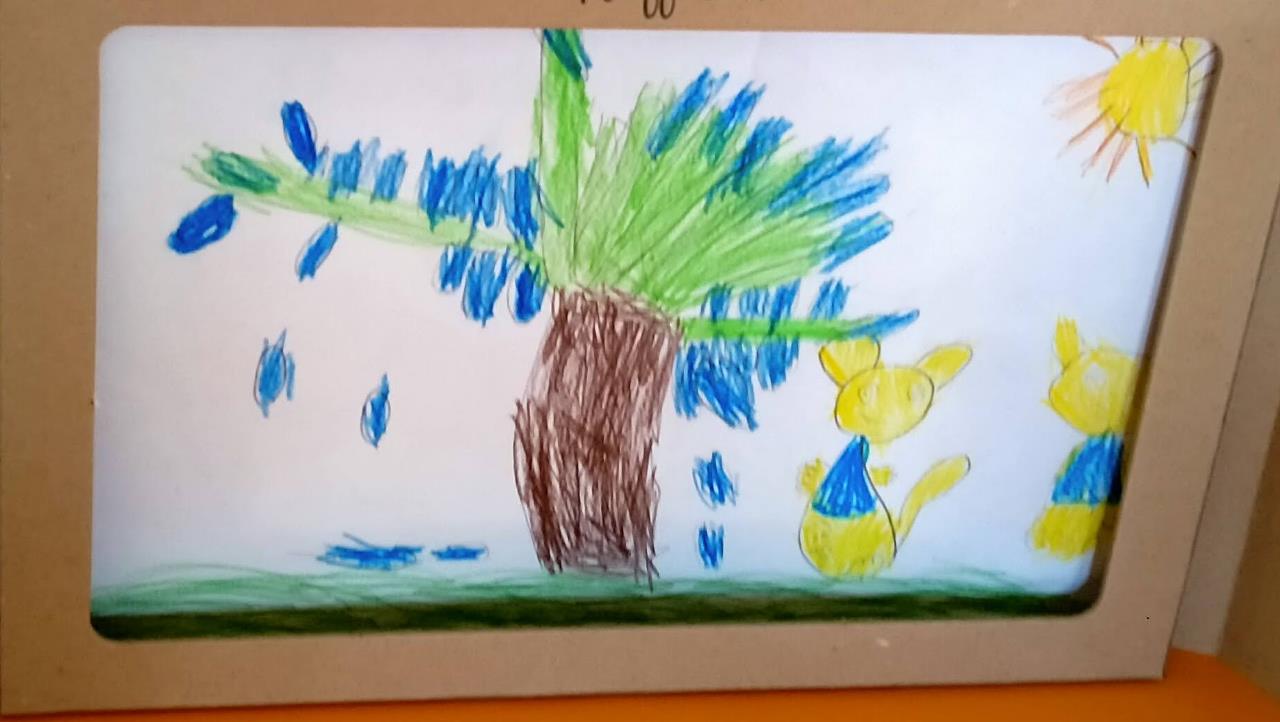 Drammatizziamo il racconto…
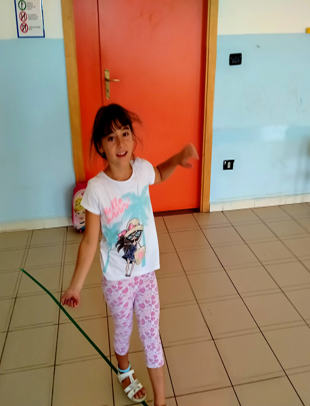 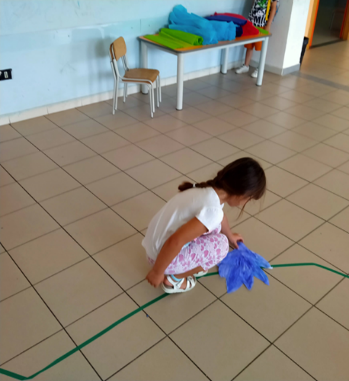 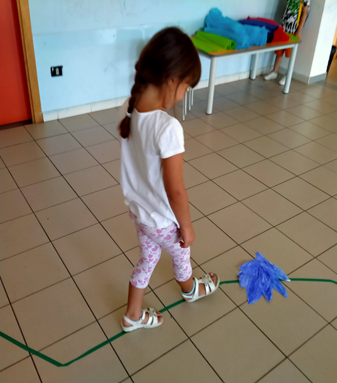 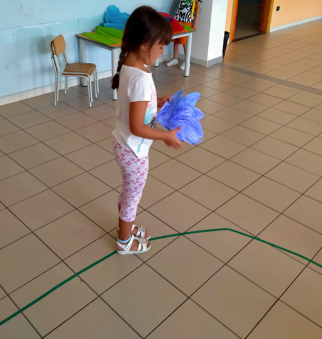 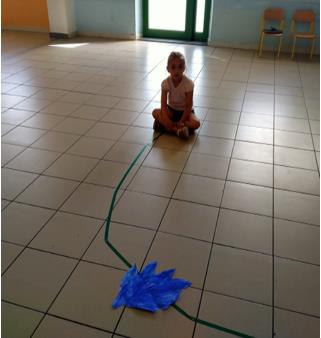 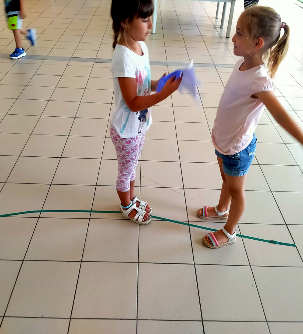 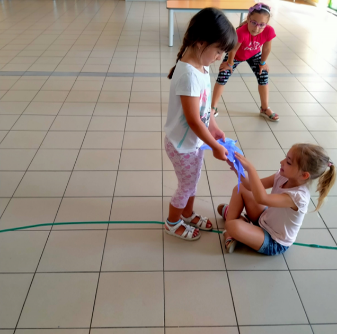 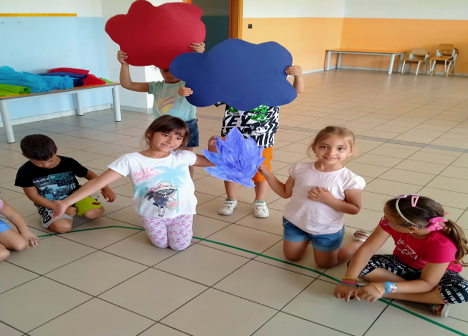 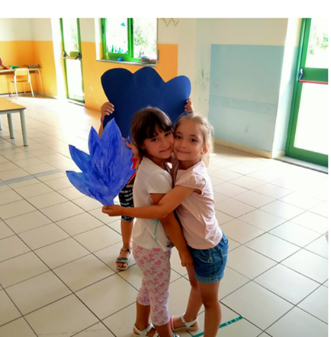 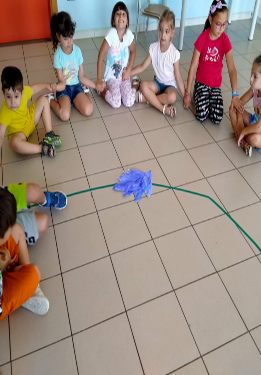 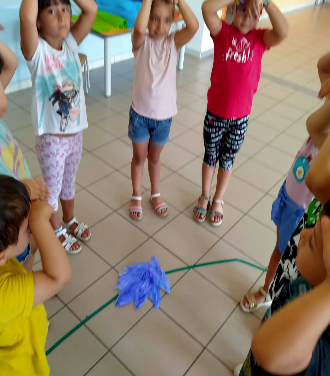 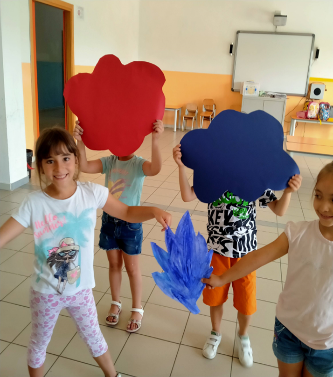 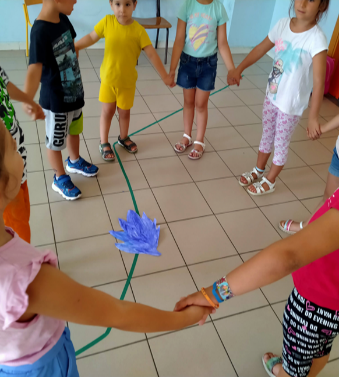 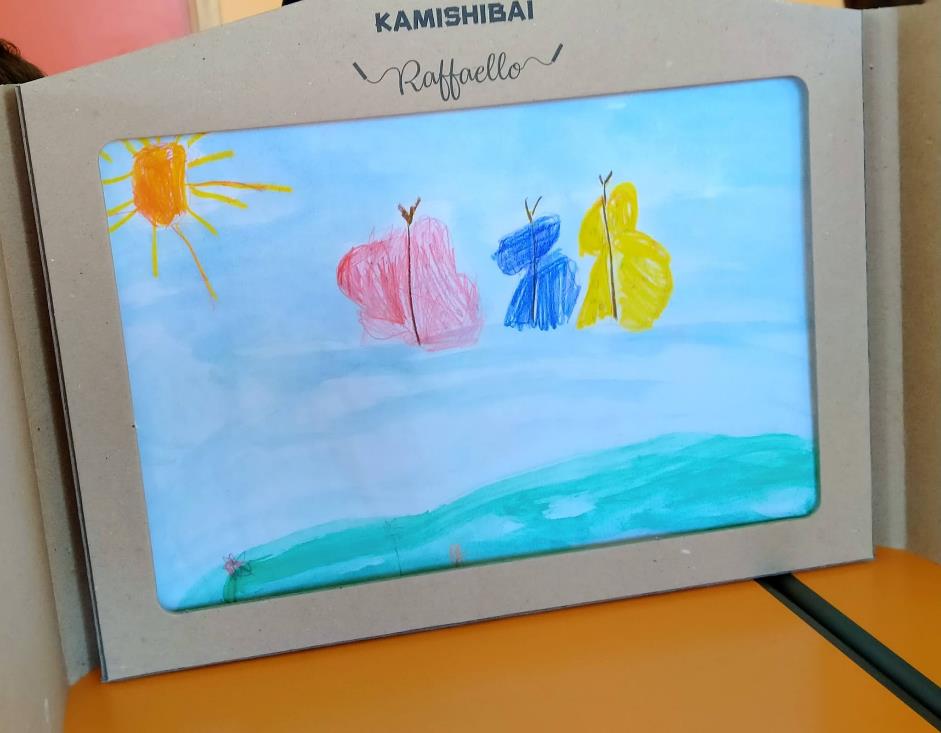 Dal racconto; «Le tre farfalle» una storia che parla del dono più bello…L’amicizia…
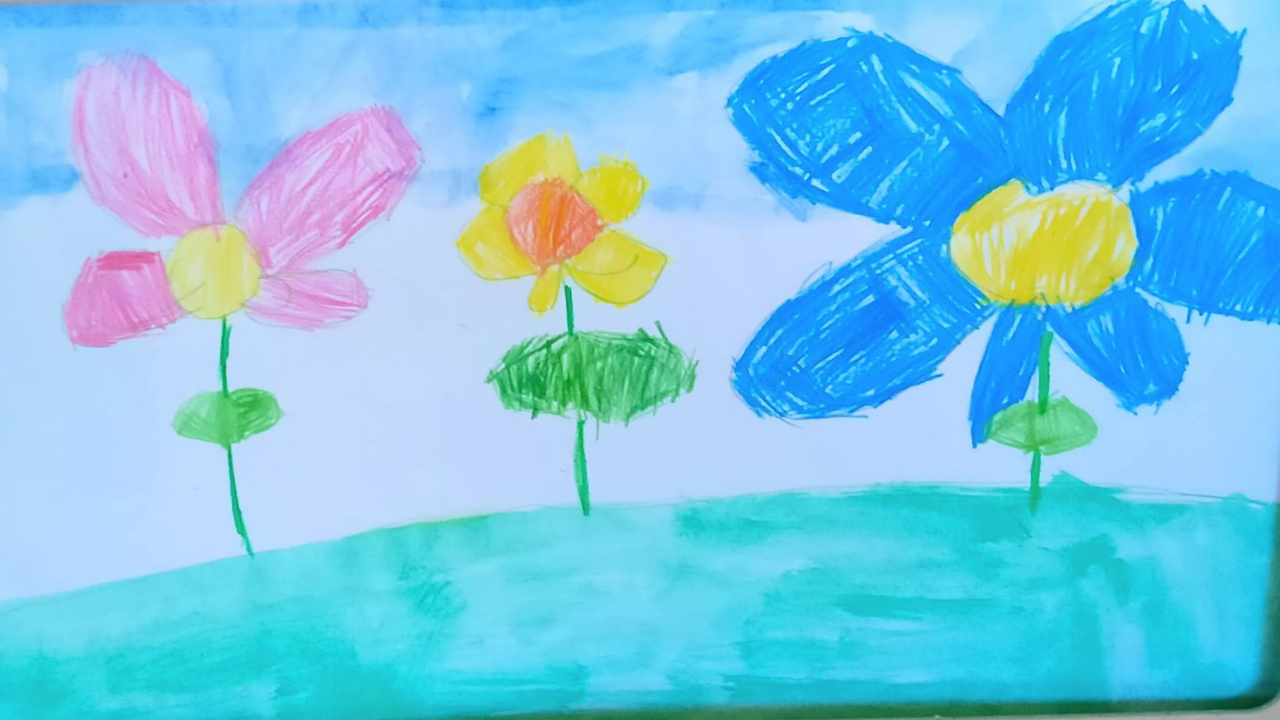 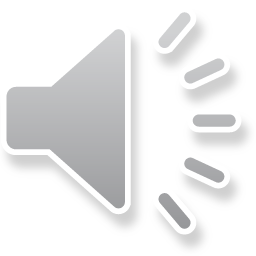 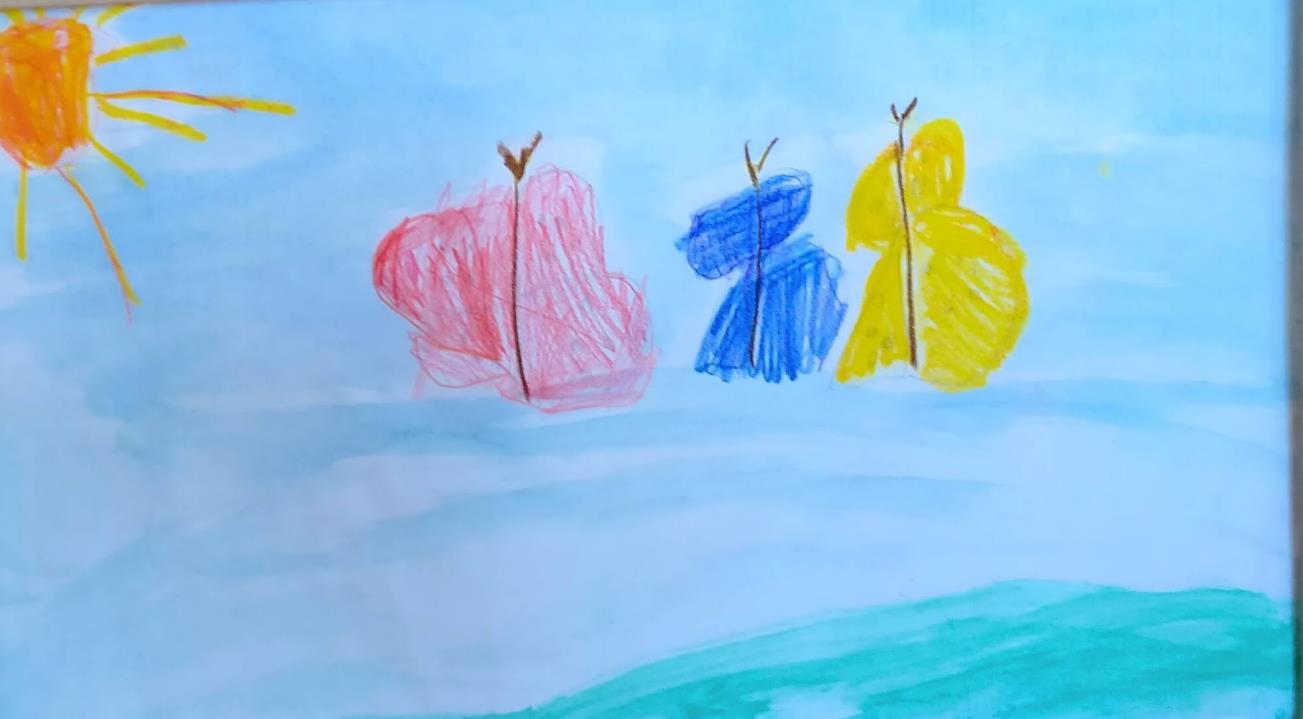 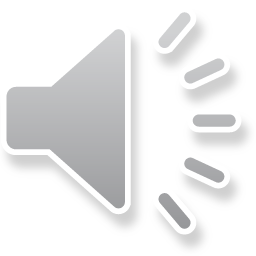 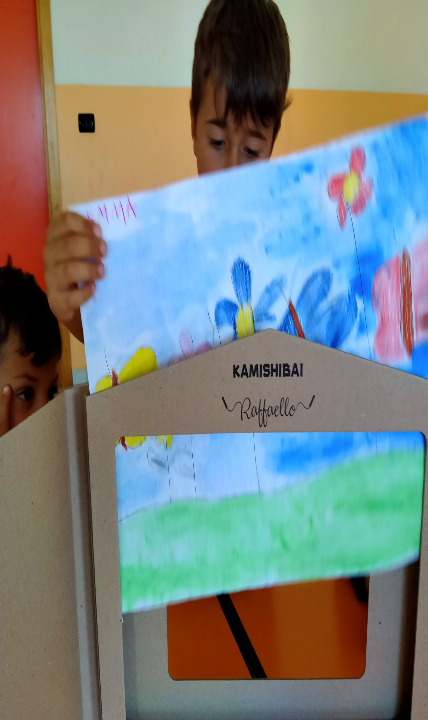 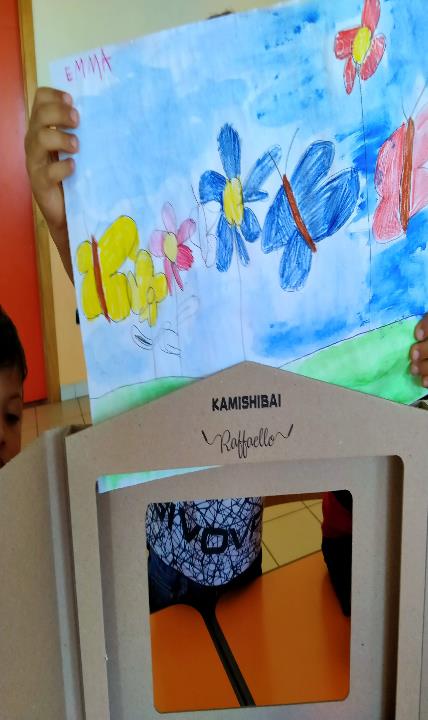 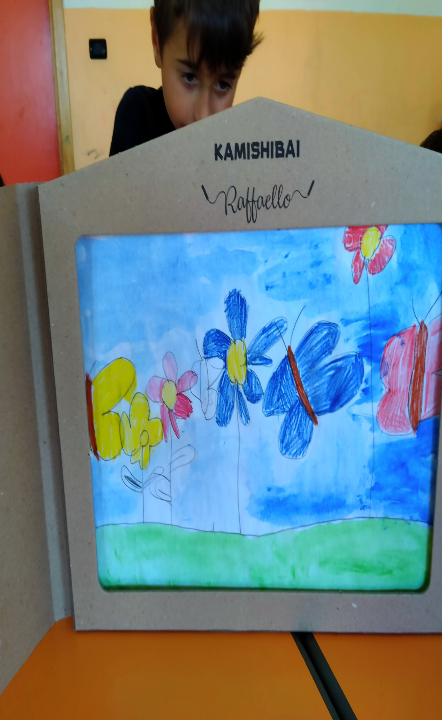 Lettura della storia attraverso il kamishibai…
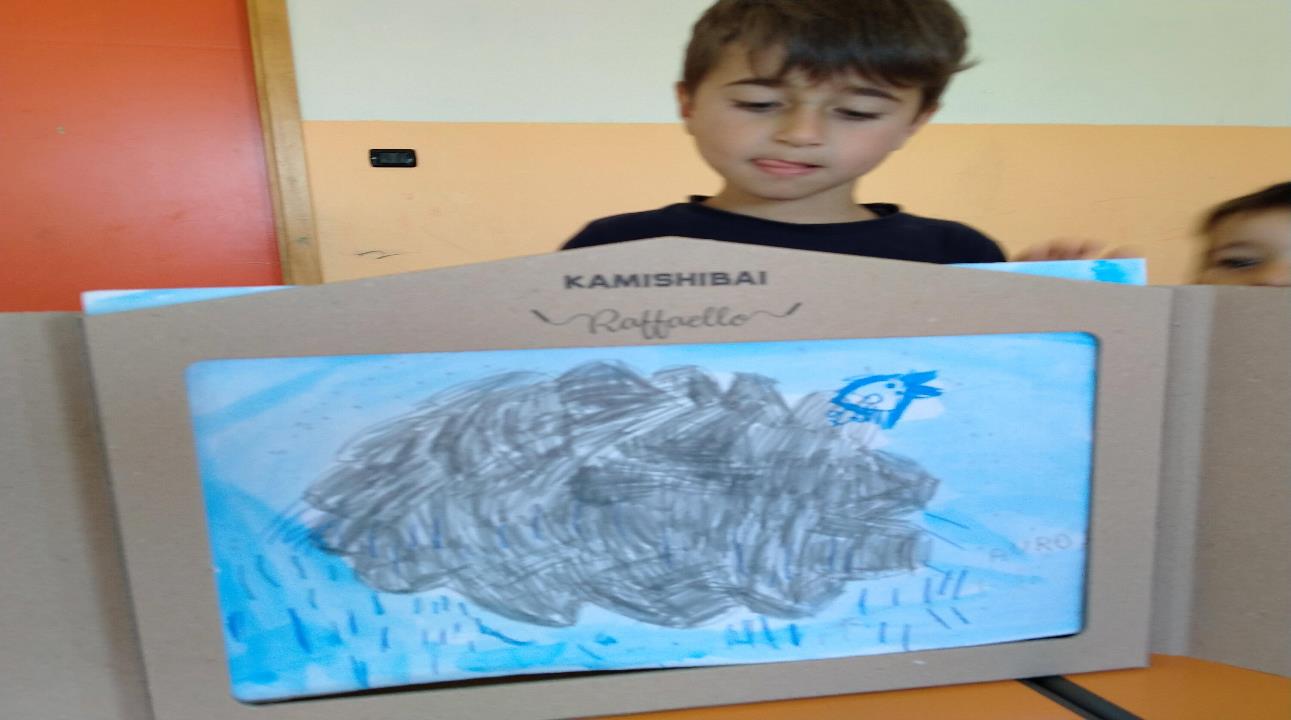 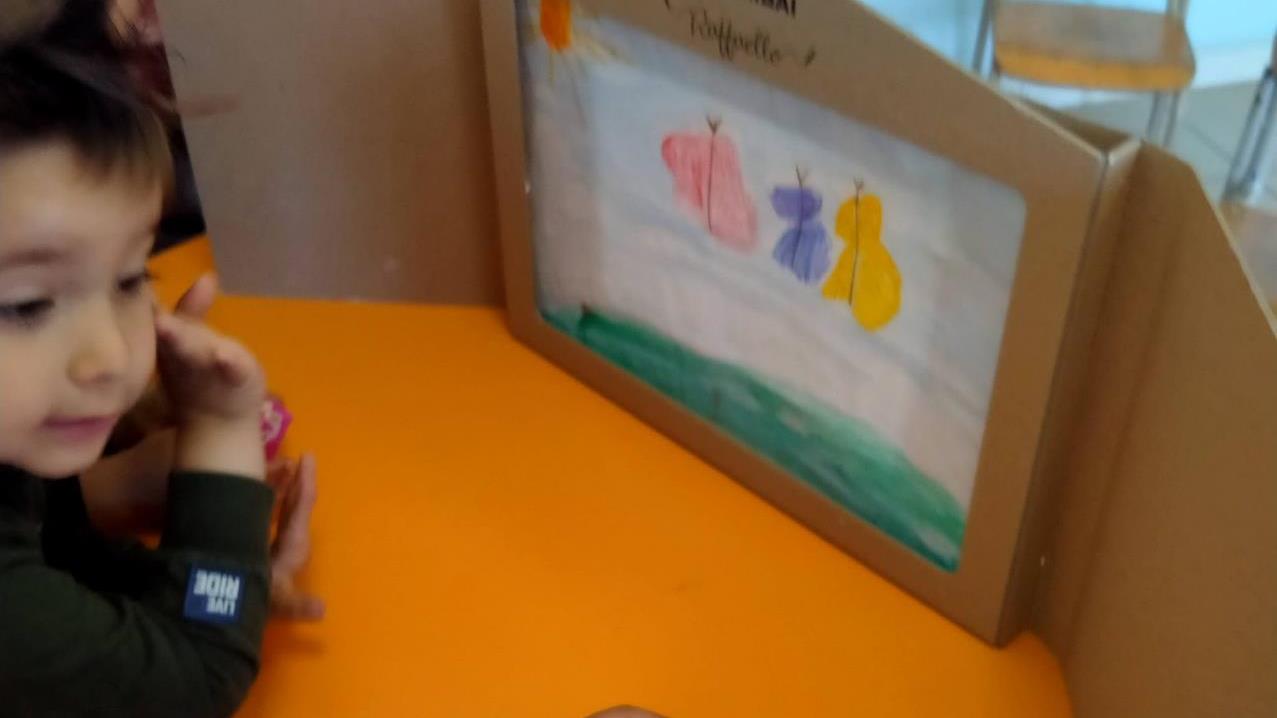 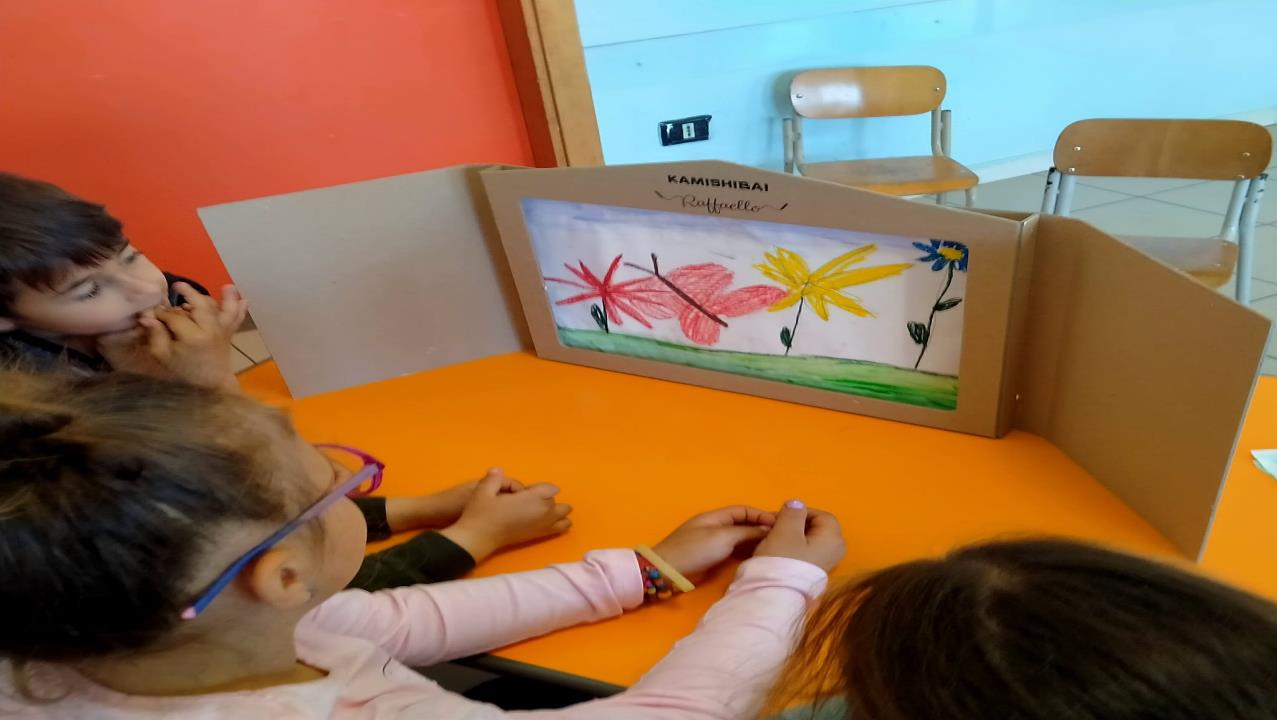 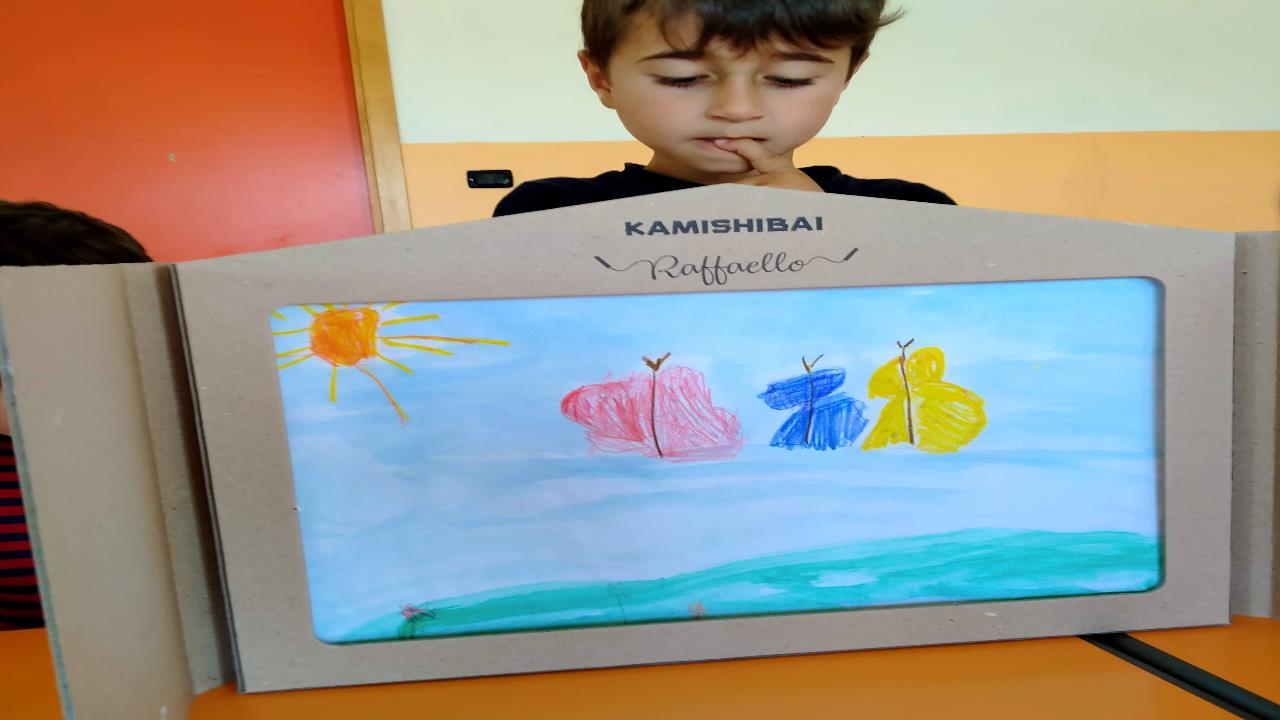 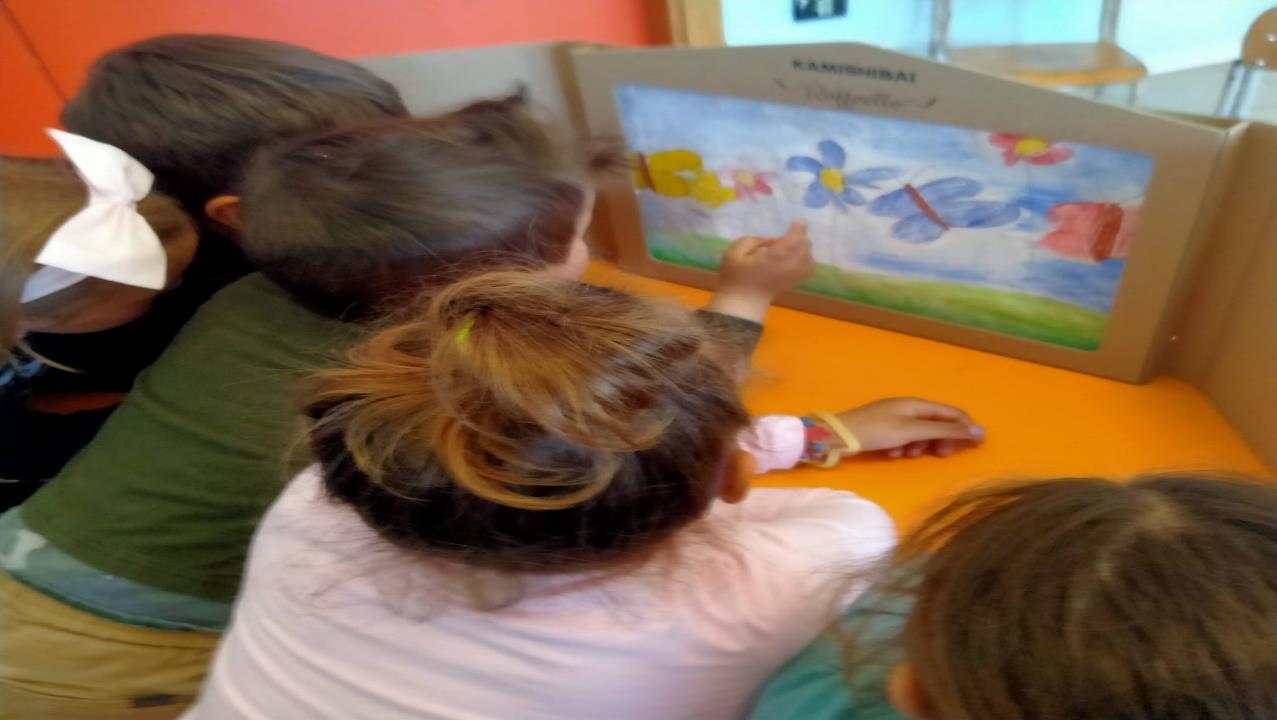 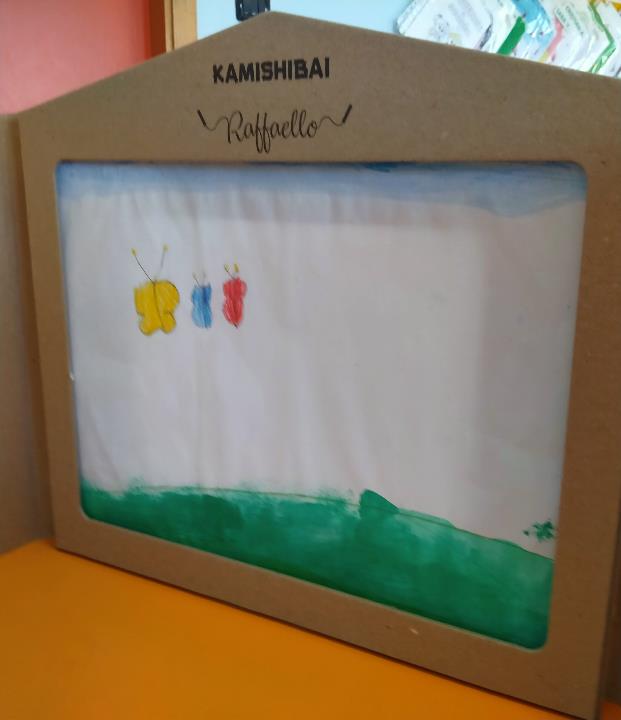 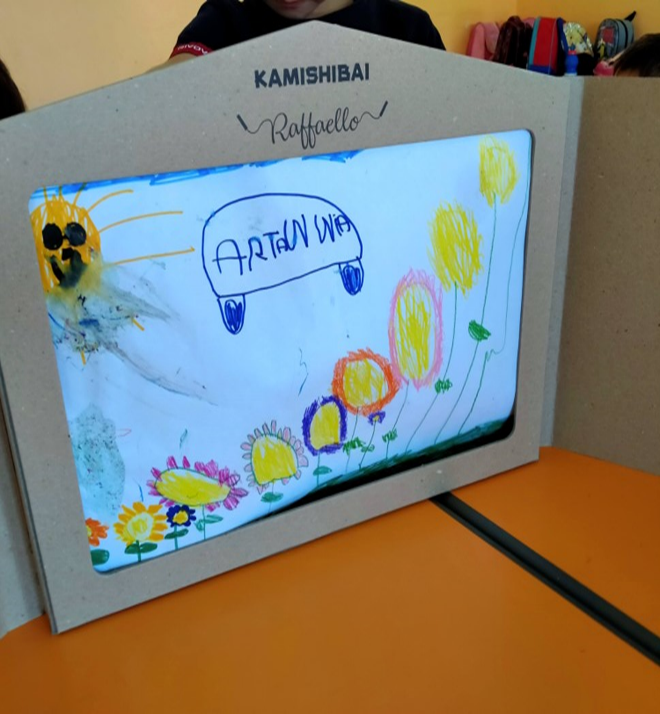 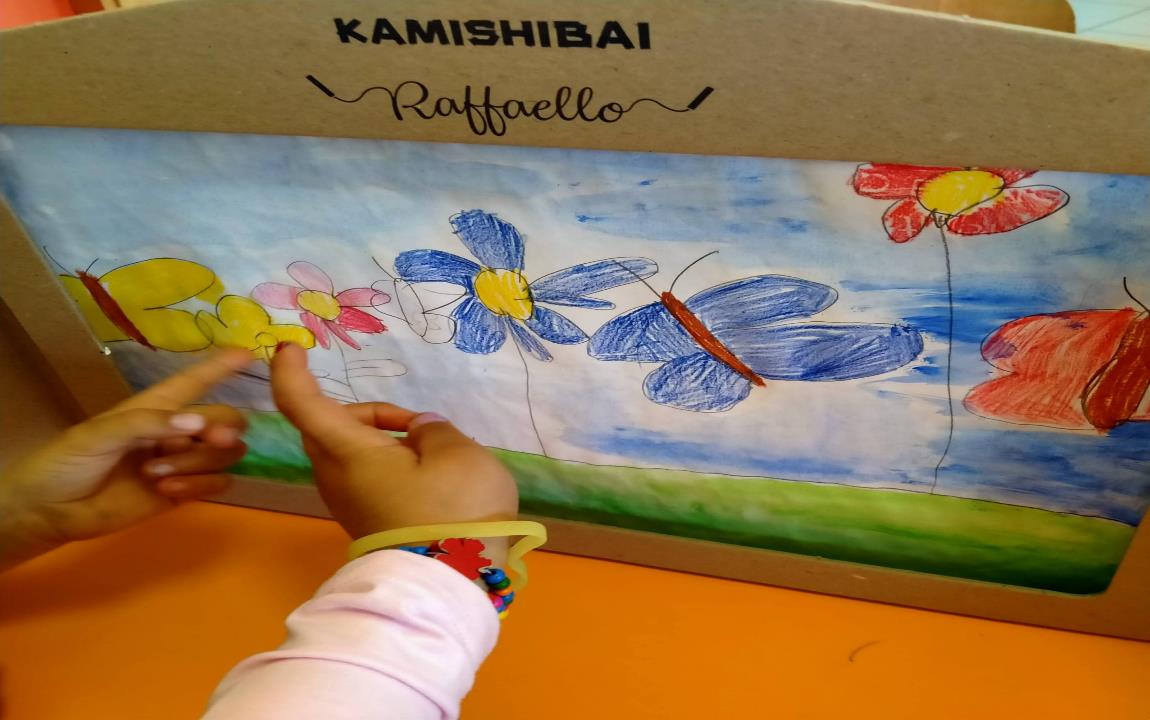 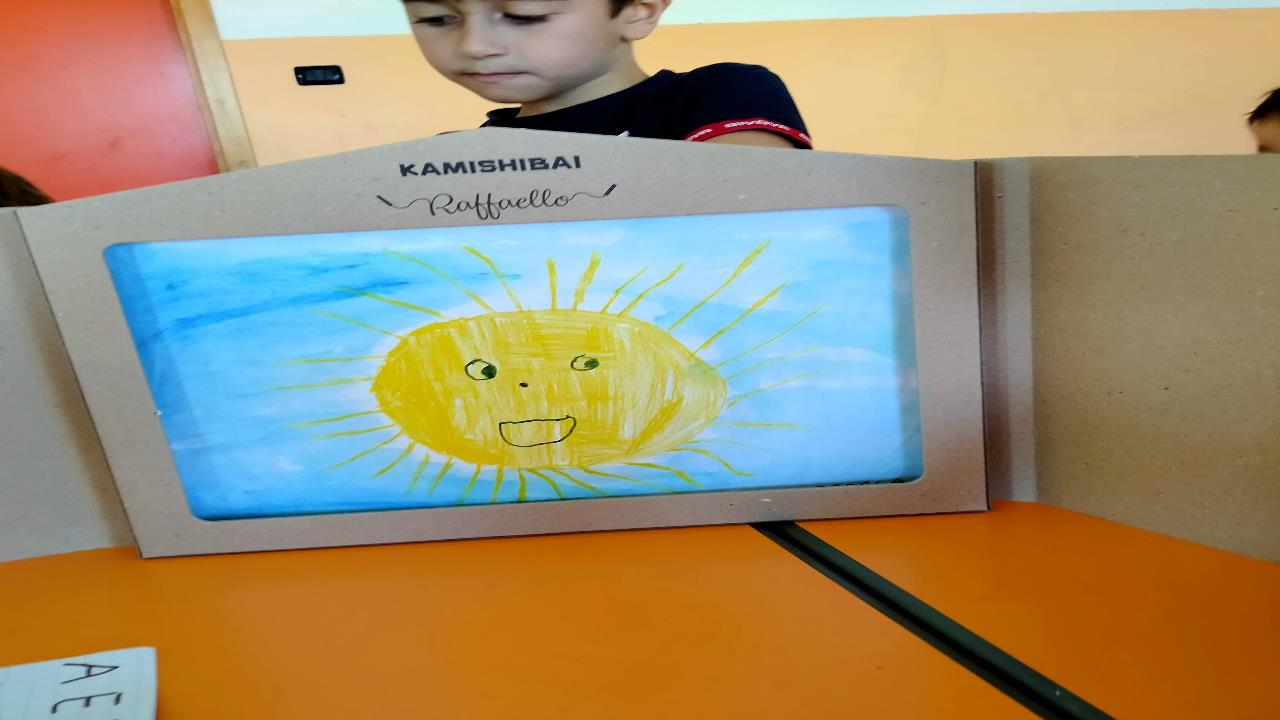 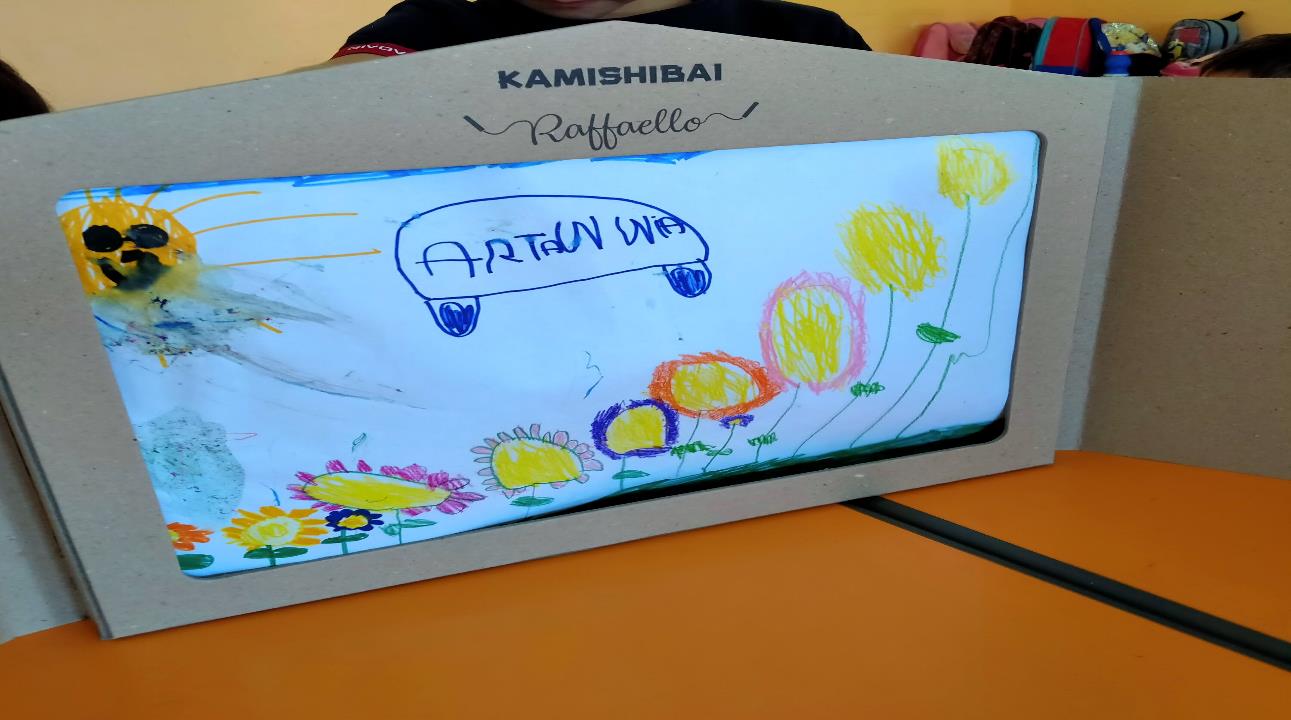 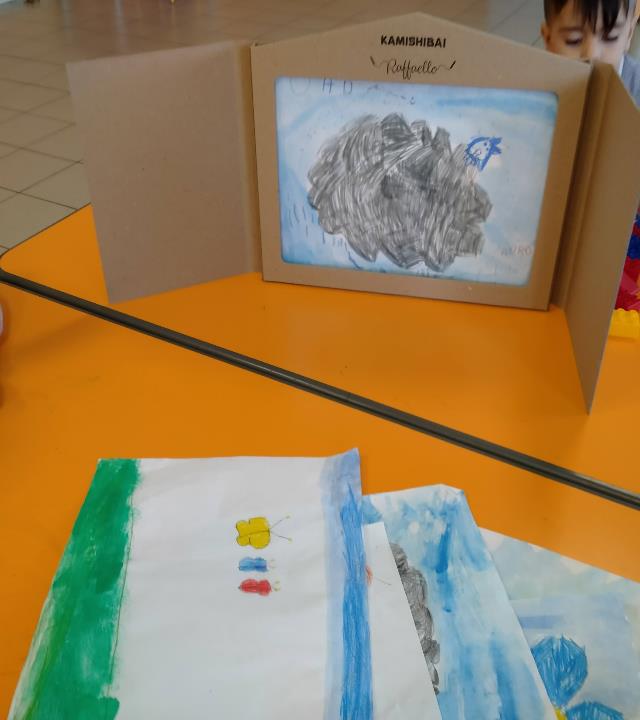 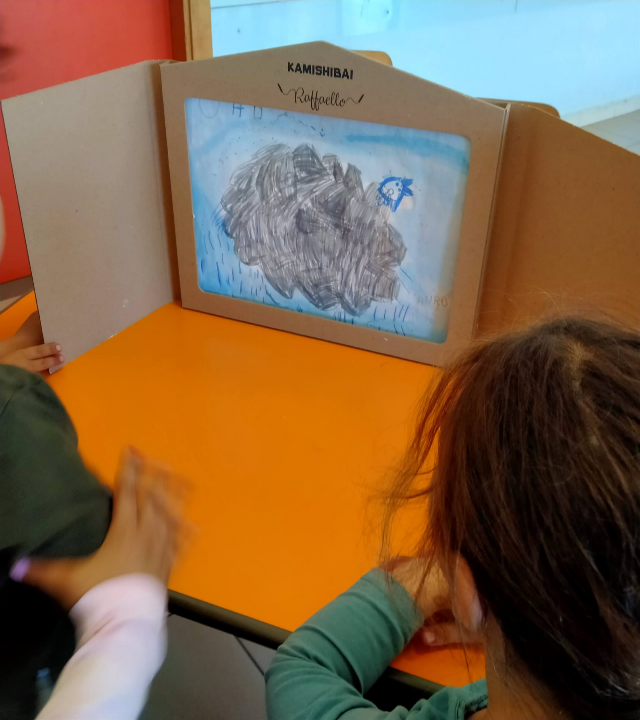 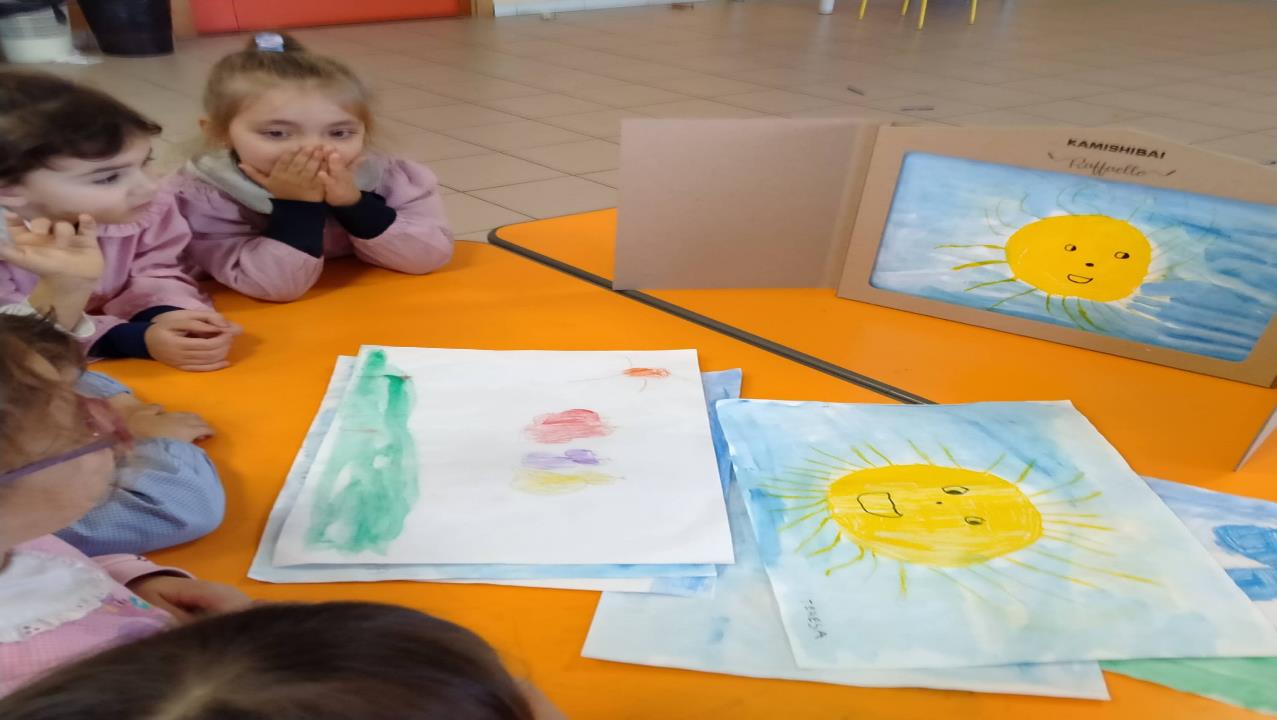 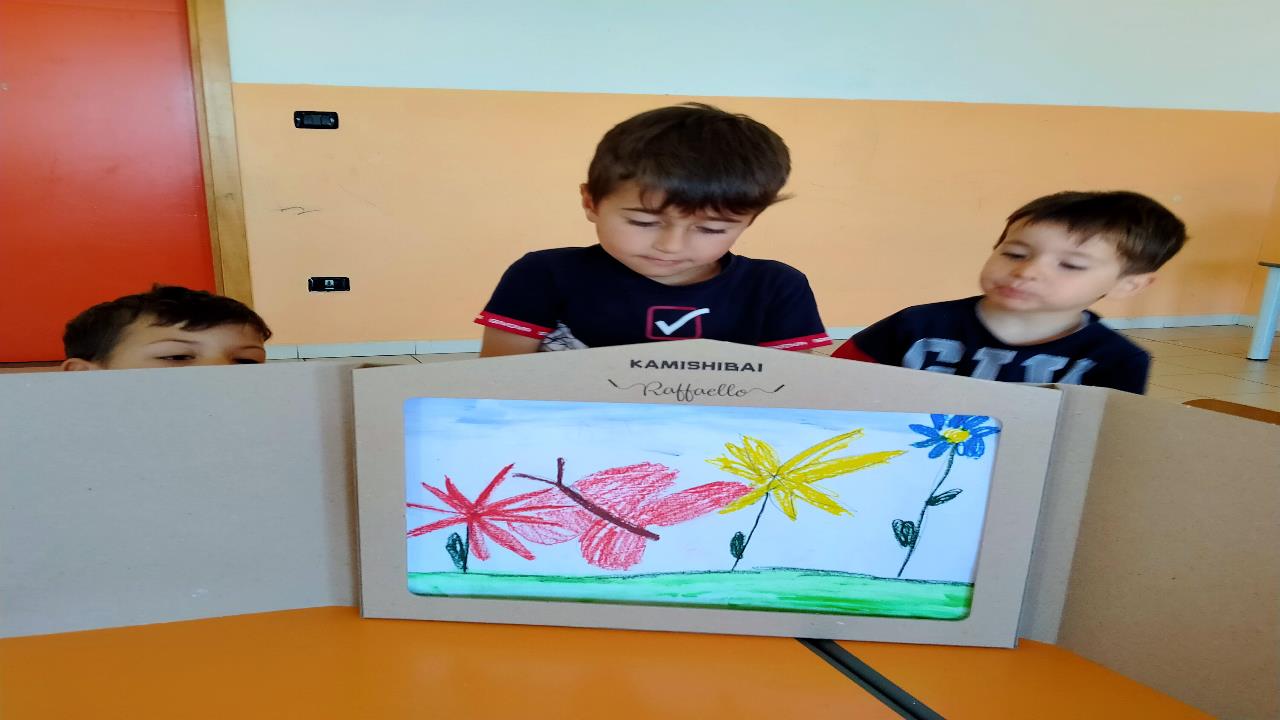 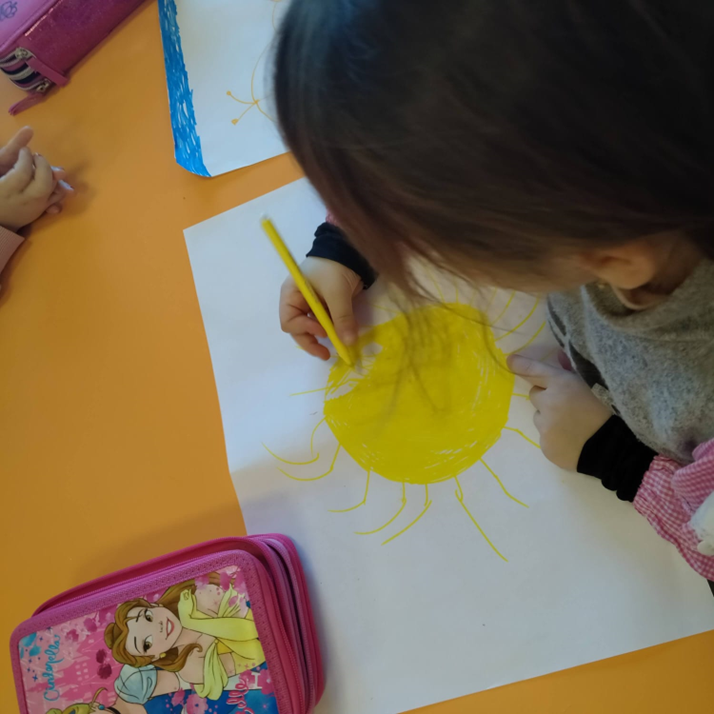 Rappresentiamo la storia con il disegno……
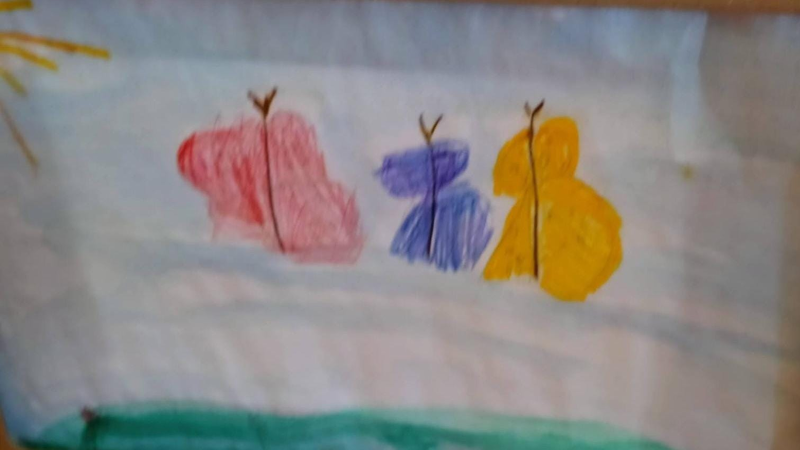 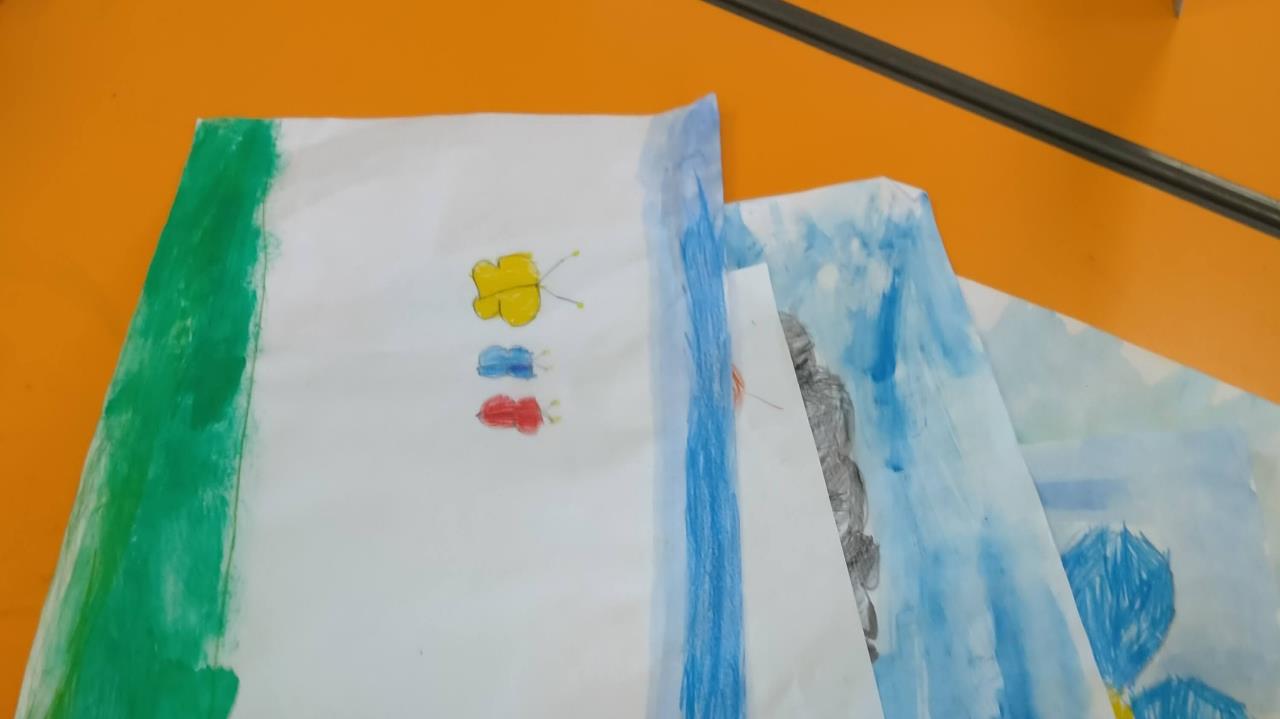 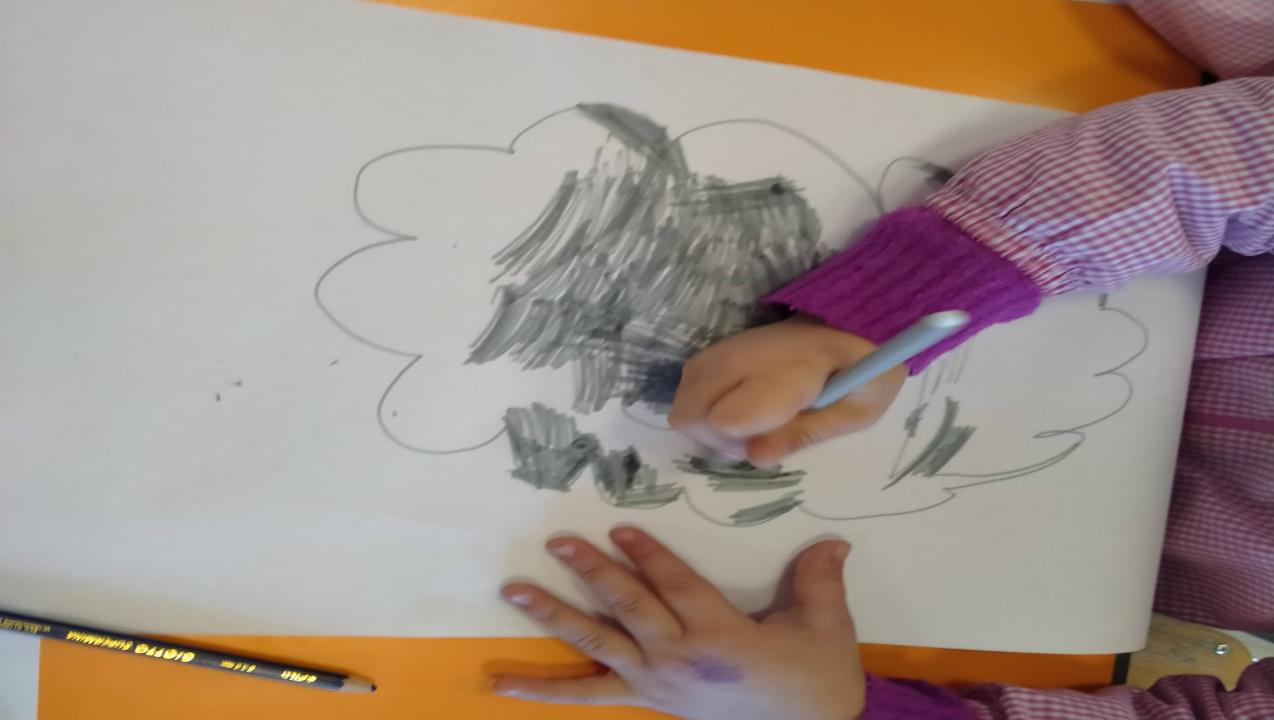 Drammatizziamo il raccontodelle tre farfalle…
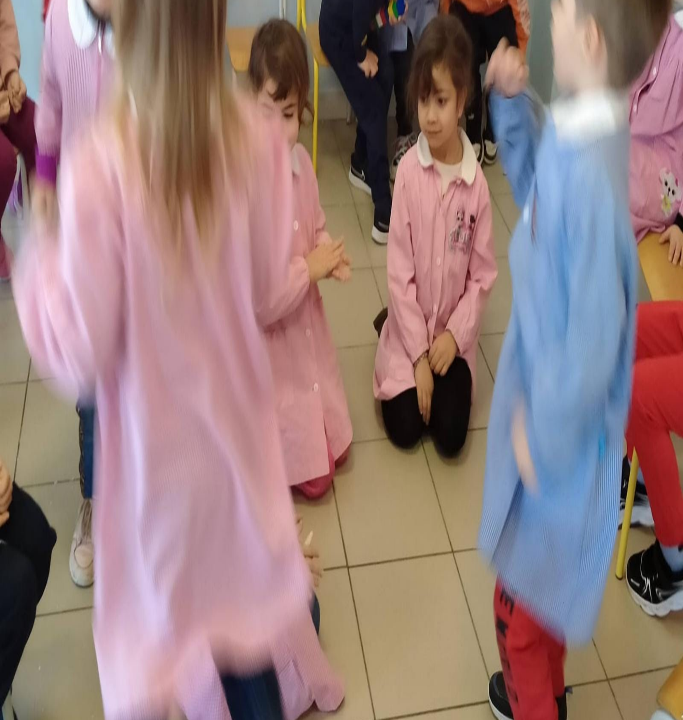 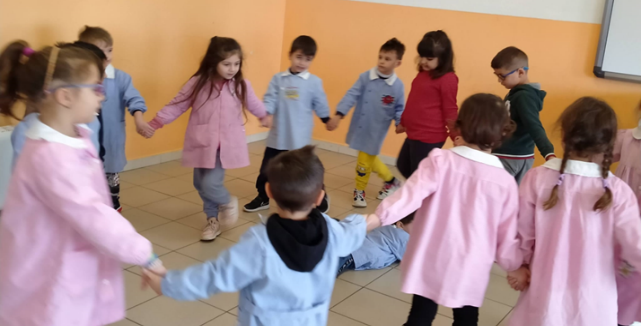 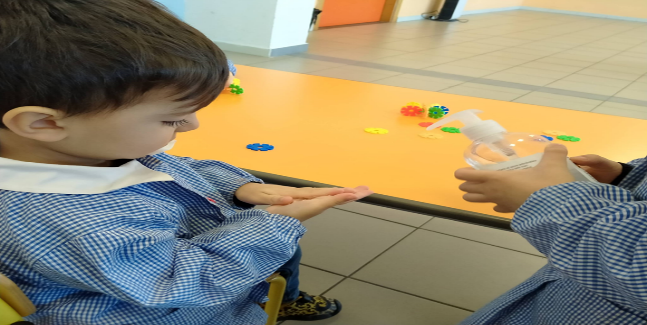 Noi siamo tutti grandi amici,  giochiamo insieme, ci aiutiamo, ci vogliamo bene, perché!!!  L’amicizia è un dono vero… è la strada che porta a te…
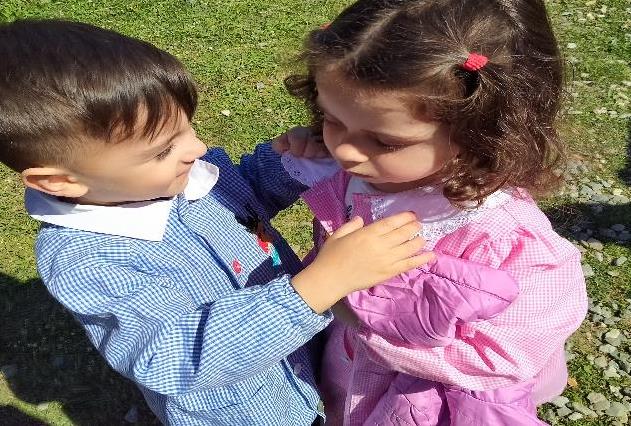 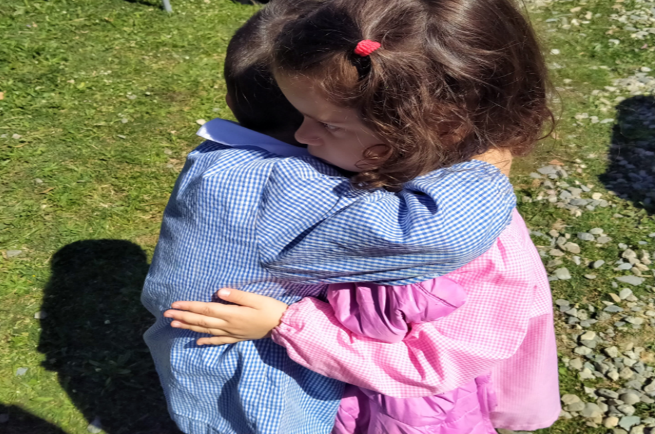 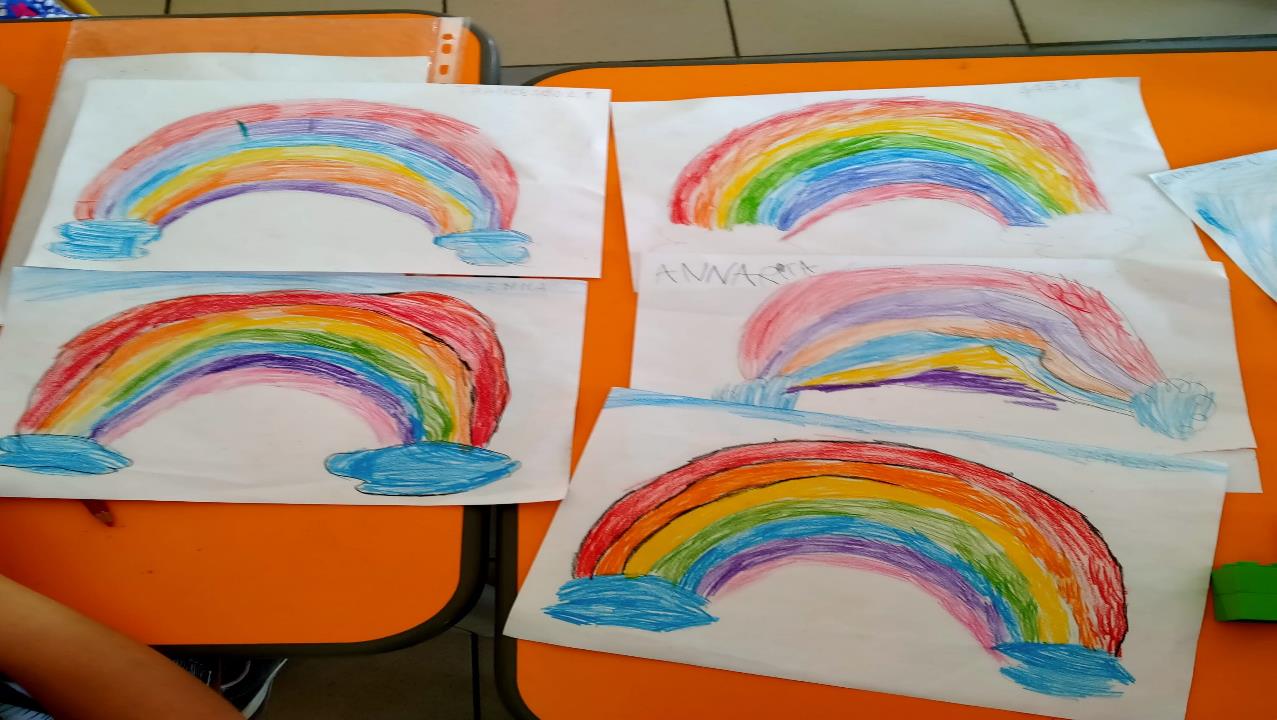 E’ l’arcobaleno.